Национальные парки и заповедники России
Авторы :
Кузьмина Виктория
Сейтумерова Зарема
Что такое заповедник:
Запове́дник — участок территории (акватории), на котором сохраняется в естественном состоянии весь его природный комплекс, а охота запрещена. Кроме того, на территории заповедника запрещена любая хозяйственная деятельность человека, а земли навечно изъяты из любых форм пользования. Как правило, заповедники (в отличие от заказников) закрыты для посещения туристами, но в некоторых из них все же действует пропускной режим. Для посещения заповедника требуется разрешение Минприроды Российской Федерации или непосредственного руководства заповедника.
Байкальский заповедник
Байкальский заповедник охватывает центральную водораздельную часть хребта Хамар-Дабан с высшей точкой горойСохо́р (2316 м). Северный макросклон расположен вдоль южного побережья озера Байкал на территории Кабанского района. На южном склоне граница заповедника проходит по правому берегу реки Темник в пределах Джидинского иСеленгинского районов.
Озеро Байкал
Байка́л (бур. Байгал далай) — озеро тектонического происхождения в южной части Восточной Сибири, самое глубокое озеро на планете, крупнейший природный резервуар пресной воды.
Озеро и прибрежные территории отличаются уникальным разнообразием флоры и фауны, бо́льшая часть видовживотных эндемична. Местные жители и многие в России традиционно называют Байкал морем
Алтайский заповедник
Алтайский государственный природный заповедник - уникальнейшая особо охраняемая природная территория России, объект всемирного культурного и природного наследия ЮНЕСКО, включает часть акватории Телецкого озера - жемчужины Горного Алтая, "маленького Байкала" Западной Сибири. Занимает одно из первых мест среди Российских заповедников по биологическому разнообразию.
Животные алтайского заповедника .
Кавказский заповедник
Кавказский заповедник представляет собой в основном гористую территорию. Он расположен на северном и южном склонах Западного Кавказа и также входит в список объектов Всемирного природного наследия ЮНЕСКО. Кавказский заповедник — не тронутый человеком участок, что позволяет комфортно жить и размножаться редким зубрам и турам.
Кстати, недалеко от него находится знаменитый город Сочи, и реки, берущие своё начало в горах Кавказского заповедника, снабжают сочинские курорты водой, а многочисленные лесные массивы обеспечивают свежий воздух.
Животные кавказского заповедника.
Национальный паркНациональный парк
Национа́льный парк — территория, где в целях охраны окружающей среды ограничена деятельность человека.
В отличие от заповедников, где деятельность человека практически полностью запрещена (запрещены охота, туризм и т. п.), на территорию национальных парков допускаются туристы, в ограниченных масштабах допускается хозяйственная деятельность[1].
Например, определение национального парка Москвы дано в Законе г. Москвы N 48 «Об особо охраняемых природных территориях в Москве»[2] от 26 сентября 2001 г.
Земля леопарда
Национальный парк «Земля леопарда» находится в Приморском крае в Хасанском и Надеждинском районах и вУссурийском городском округе. Его территория простирается от побережья Амурского залива Японского моря до российско-китайской границы в меридиональном направлении, и от южных границ заказника «Полтавский» в Уссурийском районе до точки государственной границы РФ на русле реки Туманная. Территория парка, как и Хасанского района, где расположена большая его часть, вытянута с севера на юг. Расстояние от северной до южной точки составляет приблизительно 150 км. Западная граница парка на всём своём протяжении совпадает с государственной границей России с КНР, восточная граница частично проходит вблизи железной дороги Раздольное-Хасан, выходя к берегуАмурского залива на участке от бухты Мелководная до района станции Приморская[3].
Забайкальский национальный парк
Забайкальский национальный парк является одним из немногих национальных парков России, которые полностью отвечают рекомендациям ЮНЕСКО, предъявляемым к этой категории особоохраняемых природных территорий. Источник: http://fishki.net/1492911-10-nacionalnyh-parkov-i-zapovednikov-rossii-kotorye-nuzhno-posetit.html © Fishki.net
Лосиный остров
Лоси́ный О́стров — один из первых национальных парков в России (наряду с Сочинским)[1], расположен на территорииМосквы и Московской области (городской округ Балашиха, городской округ Королёв, Щелковского района и городское поселение Мытищи Мытищинского муниципального района). Крупнейший лесной массив в Москве и крупнейший среди лесов, расположенных в черте городов (Московская часть леса).
Всем спасибо за внимание!!!!
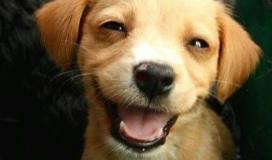